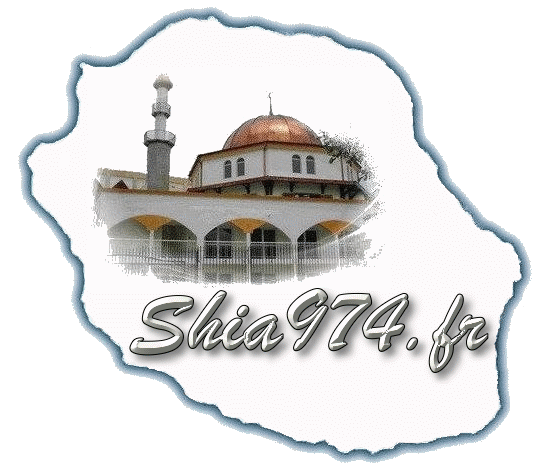 AKHLAQ 8 
LECON 20
QUESTIONS POUR UN CHAMPION
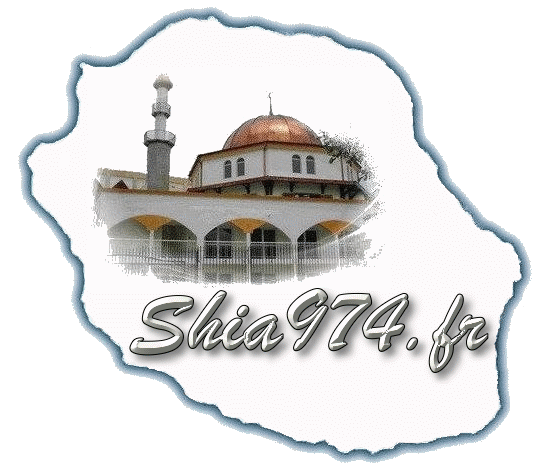 1 – Quelles sont les raisons pour lesquelles les gens écoutent de la musique ?
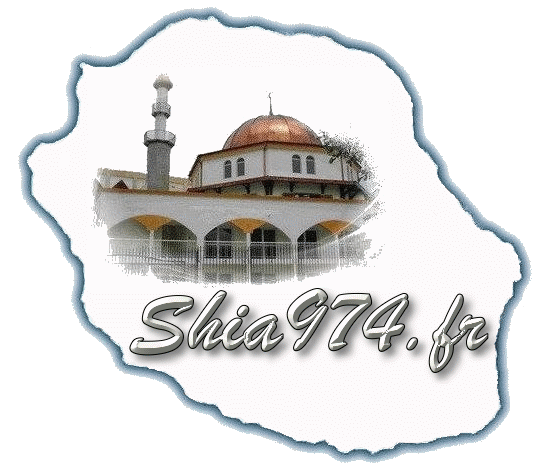 1 – Quelles sont les raisons pour lesquelles les gens écoutent de la musique ?
Parce qu’ils aiment celaPour passer du tempsPour se détendrePour suivre la mode
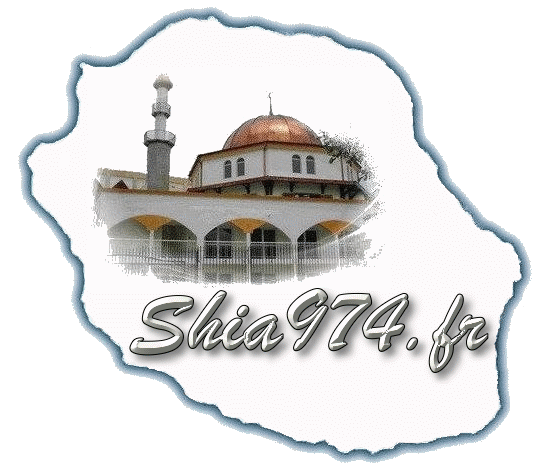 2 – Quels sont les conséquences négatives de la musique ?
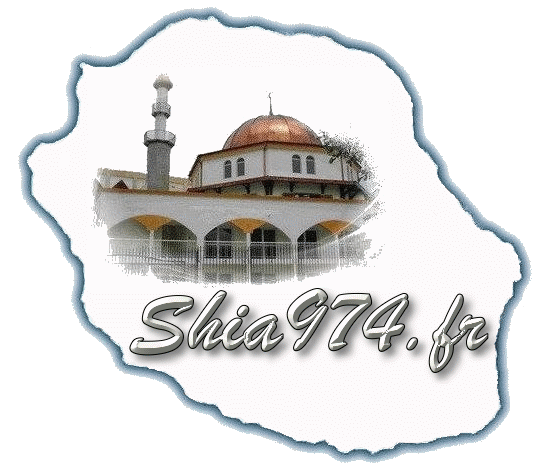 2 – Quels sont les conséquences négatives de la musique ?
Cela affecte les oreillesCela peut avoir des conséquences sur le système nerveuxOn devient dépendantLa musique prend entièrement possession de notre esprit et prend le contrôle de notre nafsLes gens s’identifient à tel chanteur ou tel groupe et sont prêts à tout pour ressembler à leur fan.
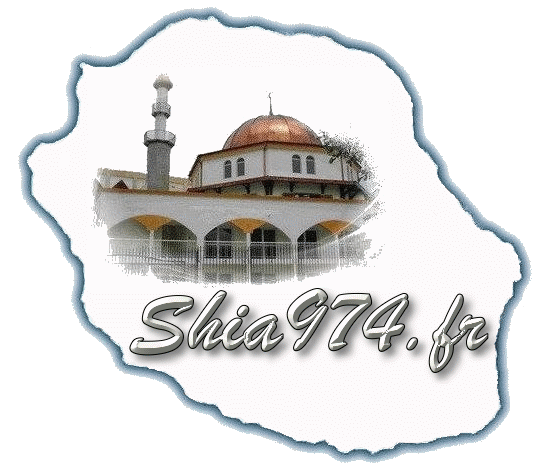 3 – Quels sont les similitudes entre la musique, la drogue et l’alcool ?
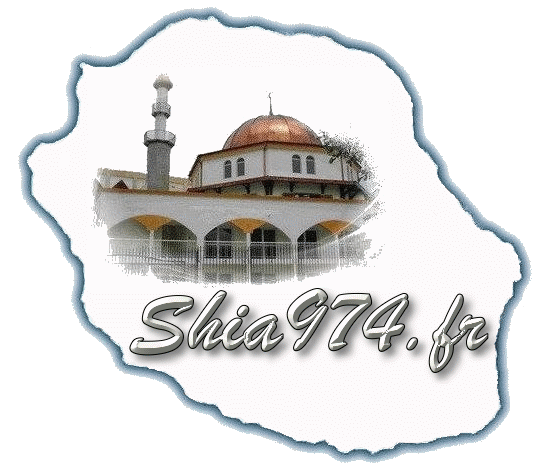 3 – Quels sont les similitudes entre la musique, la drogue et l’alcool ?
Ils permettent d’échapper à la réalitéIls occasionnent une dépendance
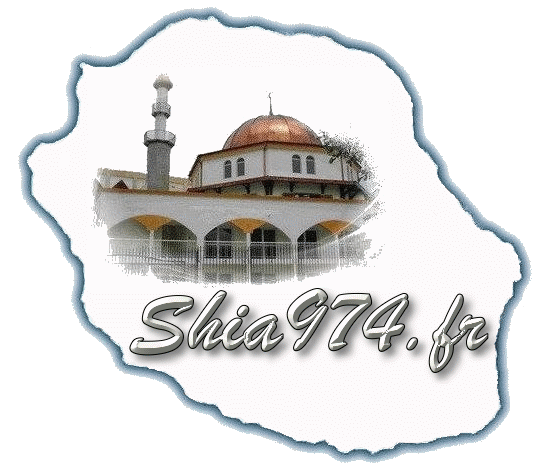 4 – Que veut dire musique de fond ?
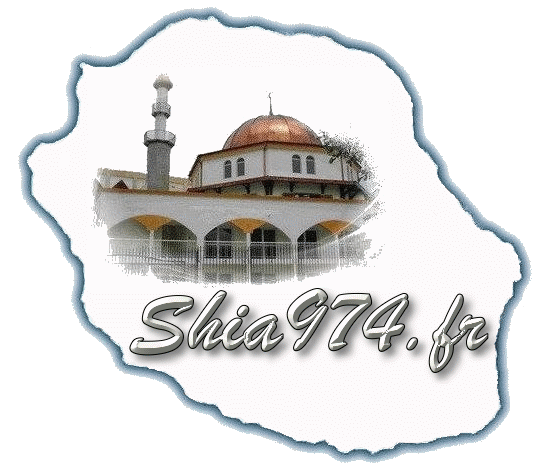 4 – Que veut dire musique de fond
Ce sont les sons dont nous ne sommes pas conscients,  ou qui  sont  utilisés pour  décrire  certaines  scènes  comme à la télévision ; par exemple, des sons manifestant  le suspense,  la peur ou autre événement.
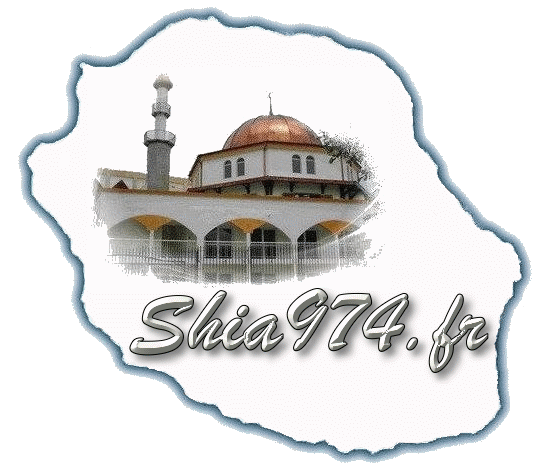 5 – La musique de fond est-elle autorisée quand nous faisons nos devoirs par exemple ?
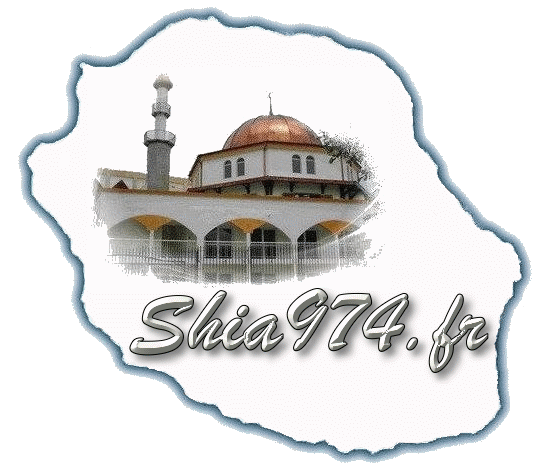 5 – La musique de fond est-elle autorisée quand nous faisons nos devoirs par exemple ?
Non, elle est haram et doit être évitée. Elle n’est autorisée que lorsque nous n’avons pas le choix (parce que cela fait partie d’une émission que nous regardons).
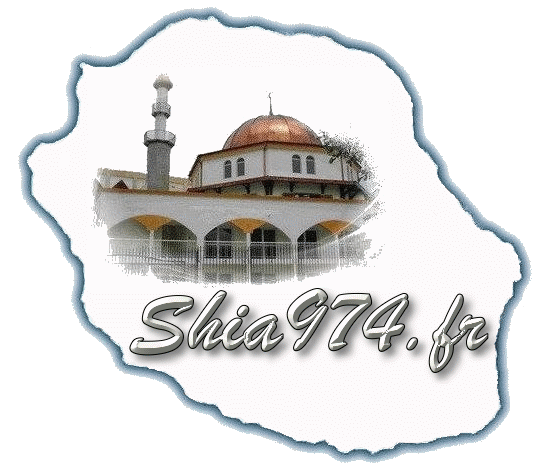 6 – Que signifie entendre ?
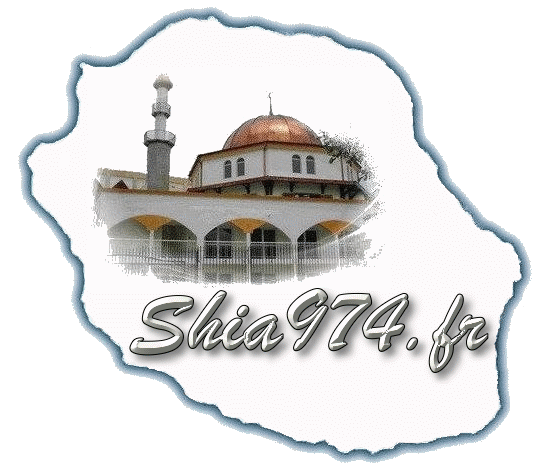 6 – Que signifie entendre ?
Quand nous entendons quelque chose, des sons entrent dans nos oreilles sans que nous le remarquions et sans que nous en ayons vraiment conscience.
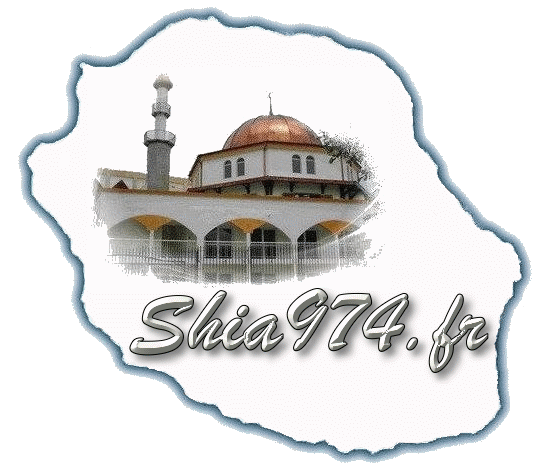 7 – Le verset 3 de la Sourate Mou’minoune parle de "futilité". Qu’est-ce que cela désigne ?
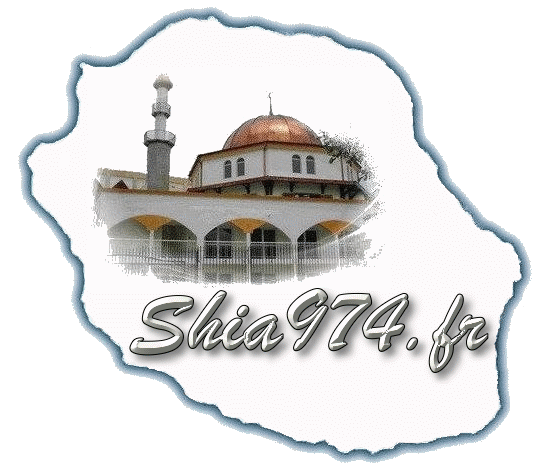 7 – Le verset 3 de la Sourate Mou’minoune parle de "futilité". Qu’est-ce que cela désigne ?
Ce terme désigne tout ce qui est dépourvu du souvenir de Dieu c’est-à-dire les  divertissements inutiles, les pertes de temps, y compris les manifestations musicales, et les jeux sans intérêt joués juste pour tuer le temps.